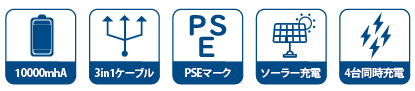 品番:T3768
3in1ケーブル付ソーラーチャージャー
上代:\6,500(税込\7,150)
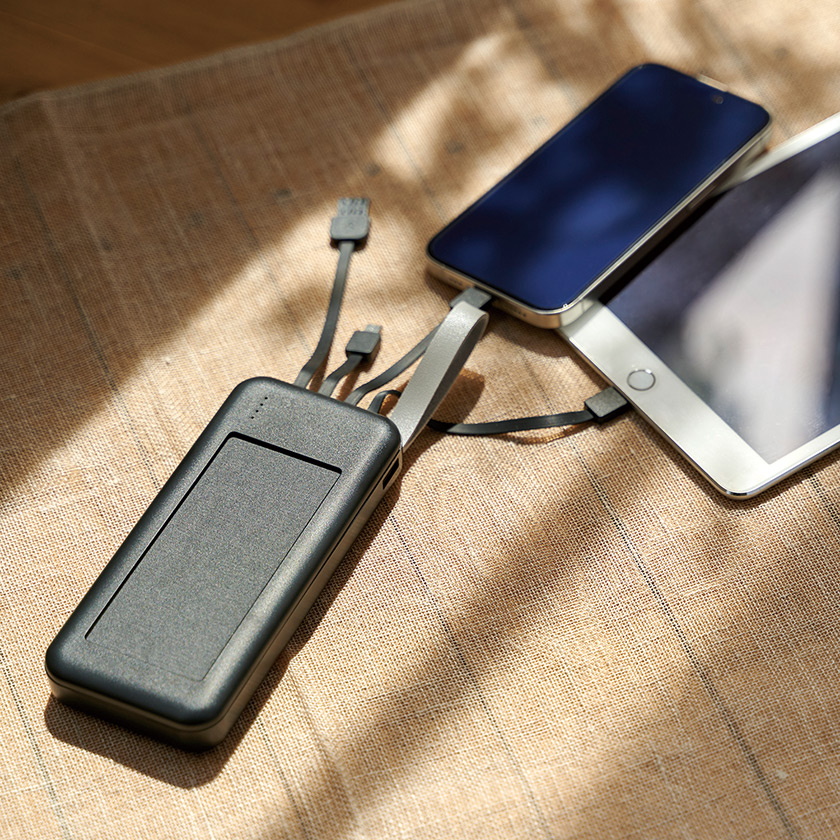 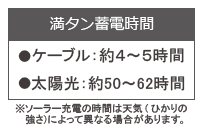 アウトドアや災害時にも役立つモバイルバッテリー。
4台同時充電が可能、かつ急速充電にも対応。
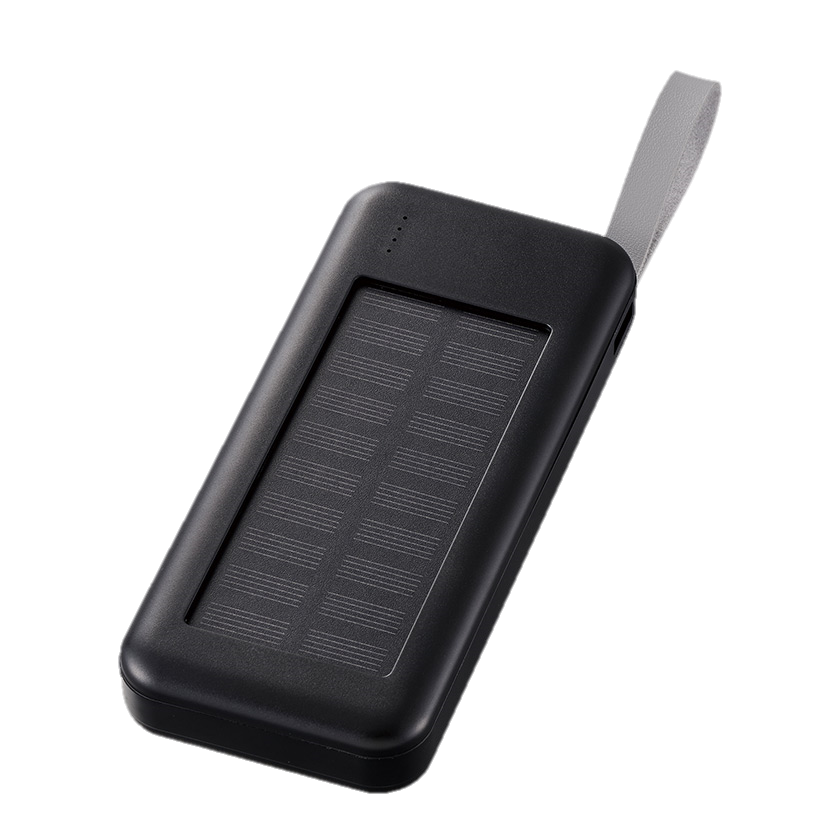 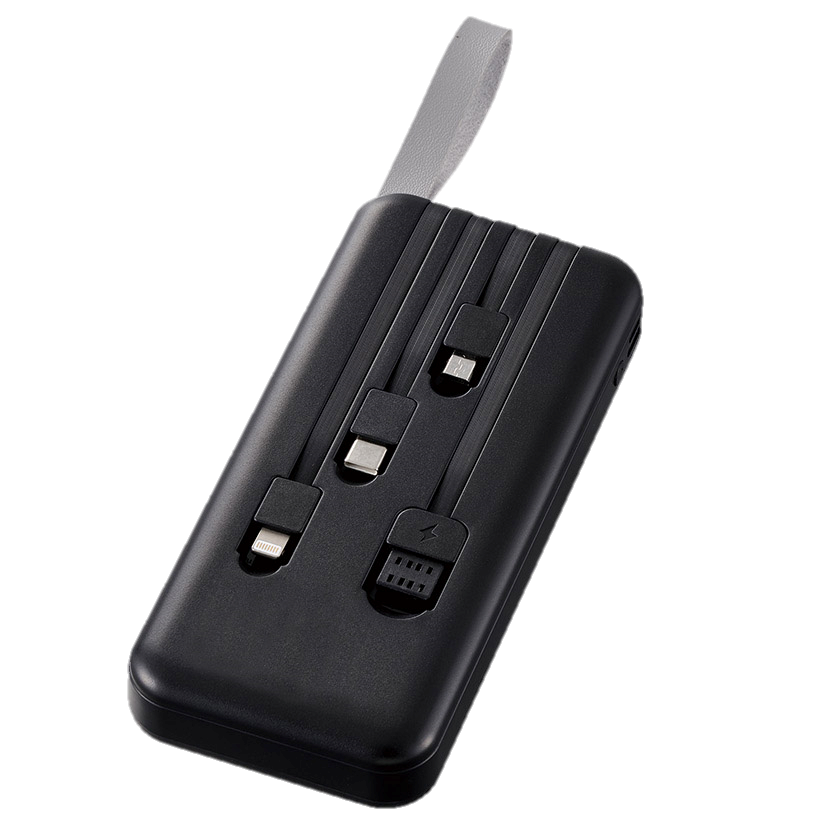 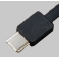 ■商品情報
Type-C(出力)
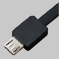 MicroUSB(出力)
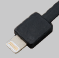 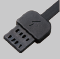 Lightning(出力)
memo
Type-A(入力)
■名入れ範囲
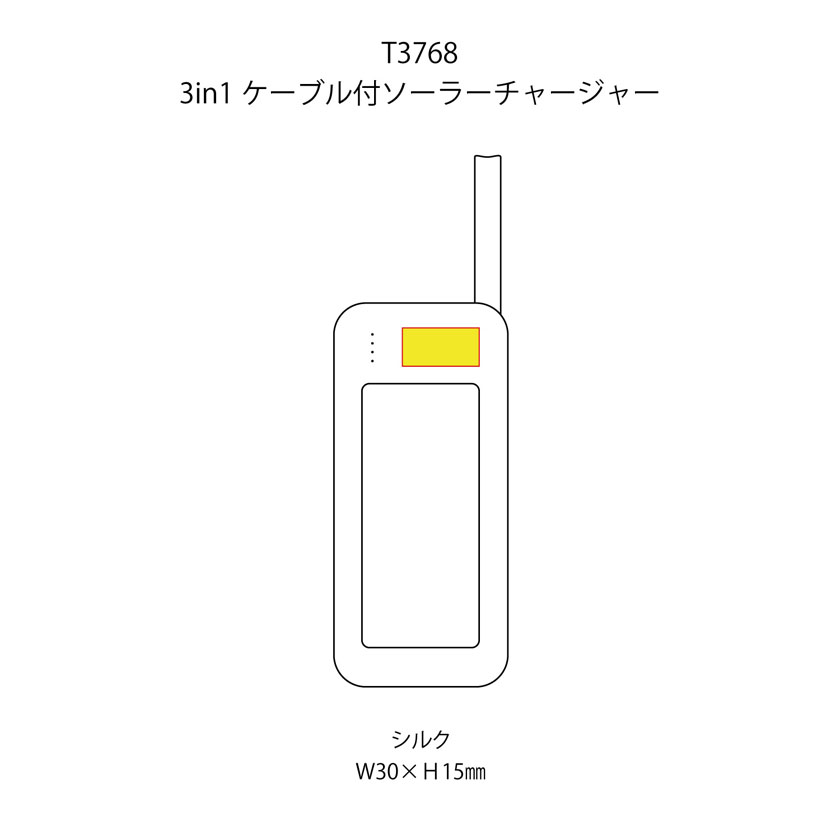 W30×H15㎜